Traditional vs Sustainable Agriculture
NC’s Main Resources
Timber – 180 species of trees
Minerals – clay, stone, tungsten, feldspar, mica, lithium
Agriculture – corn, cotton, tobacco, X-Mas trees, pigs, cattle
What is traditional agriculture?
Usually it is defined as farming that is more permanent in its impact.
Uses:
fertilizers and pesticides
The same fields over and over again
Fossil fuels that increases the greenhouse effect
What is sustainable agriculture?
Usually defined as farming that has little negative impact.
Uses:
No additives/chemicals, is ‘organic’
Rotates crops fields with nitrogen-fixing plants to restore soil health
Allow ‘natural’ pest and plant control such as animals and native bacteria
Sustainable Agriculture
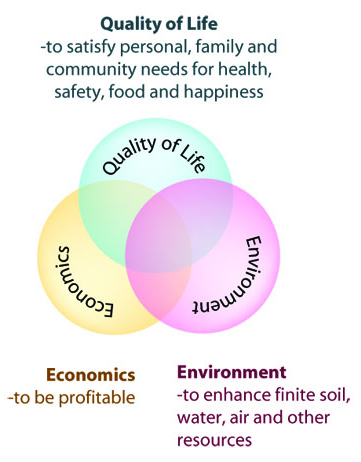 Developing sustainable agriculture systems means...
Looking at the farming system as a wholeFinding site-specific solutionsPreserving optionsStaying open to new ideas


https://www.youtube.com/watch?v=7TRI7yeeYQQ
Today’s Assignment
Answer/Complete the following:
Create a chart to show the pros and cons of conventional and sustainable agriculture.
What are the future impacts of both types of agriculture?
Evaluate which agricultural product you would prefer in terms of:
Cost				-- Quality
Distance traveled		-- Amount of Handling
Price			-- Days from harvest